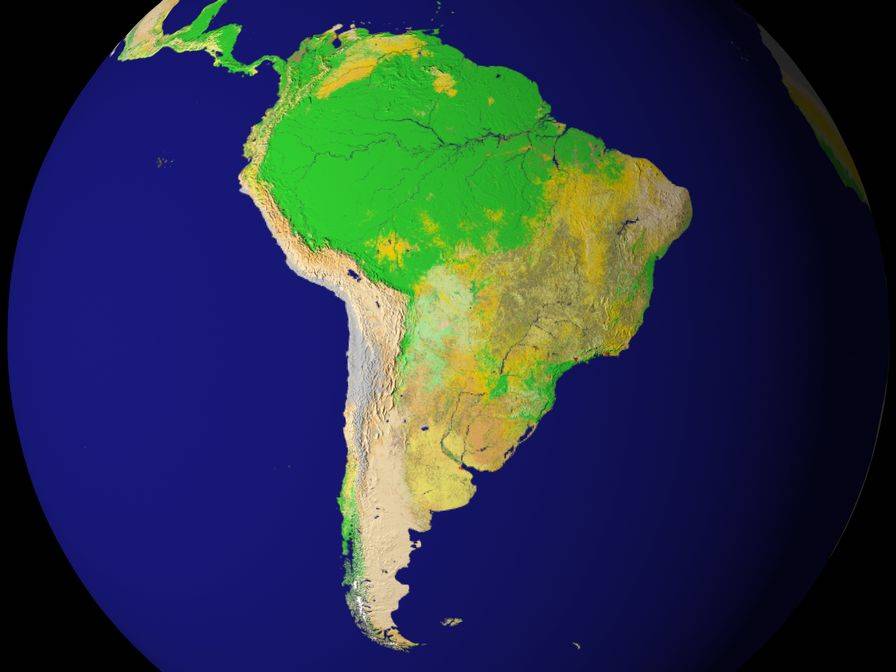 Южная Америка
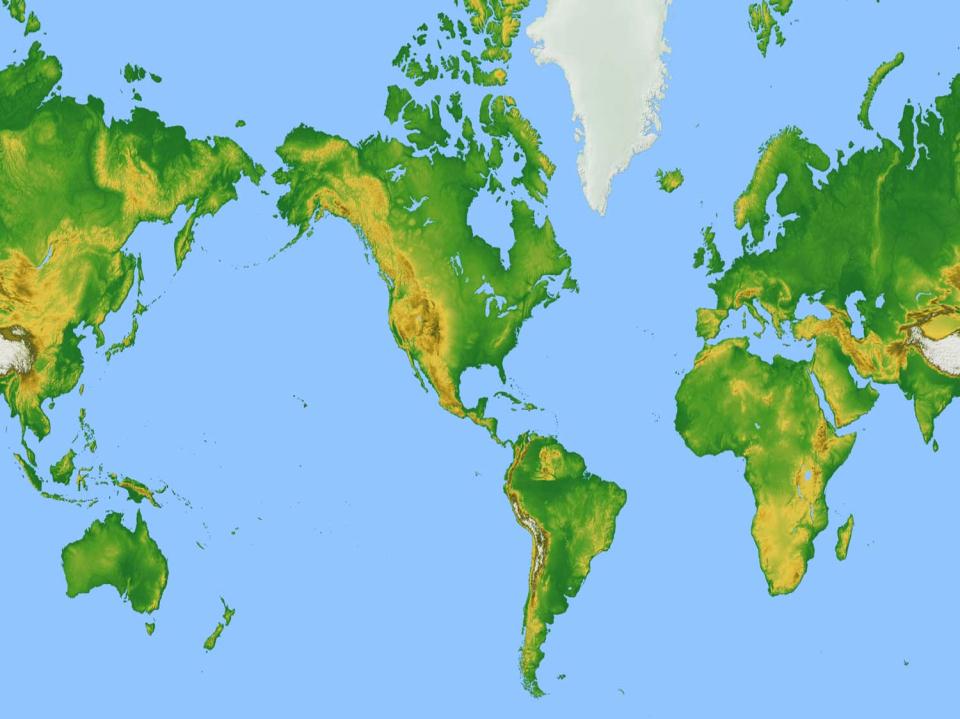 Что такое географическое положение материка?
Почему важно знать географическое положение материка?
По какому плану определяется географическое положение материка?
На какие группы делятся материки в зависимости от их географического положения?
К какой из этих групп относится Южная Америка?
Какие ещё материки относятся к этой группе?
По каким признакам материки объединяются в эту группу?
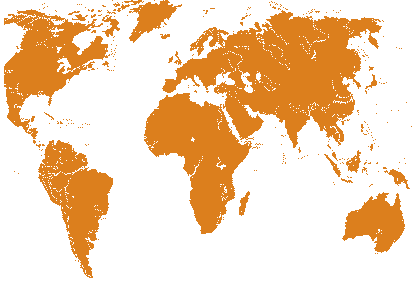 ПЛАН
ГЕОГРАФИЧЕСКОГО ПОЛОЖЕНИЯ
МАТЕРИКА
1.  Положение материка относительно экватора, тропиков (полярных кругов) и нулевого меридиана
2. Крайние точки материка, их координаты и протяжённость материка в градусах и километрах
3. В каких климатических поясах расположен материк
4.    Какие океаны и моря омывают материк
5.    Как расположен материк относительно других материков
6.    Изрезанность береговой линии
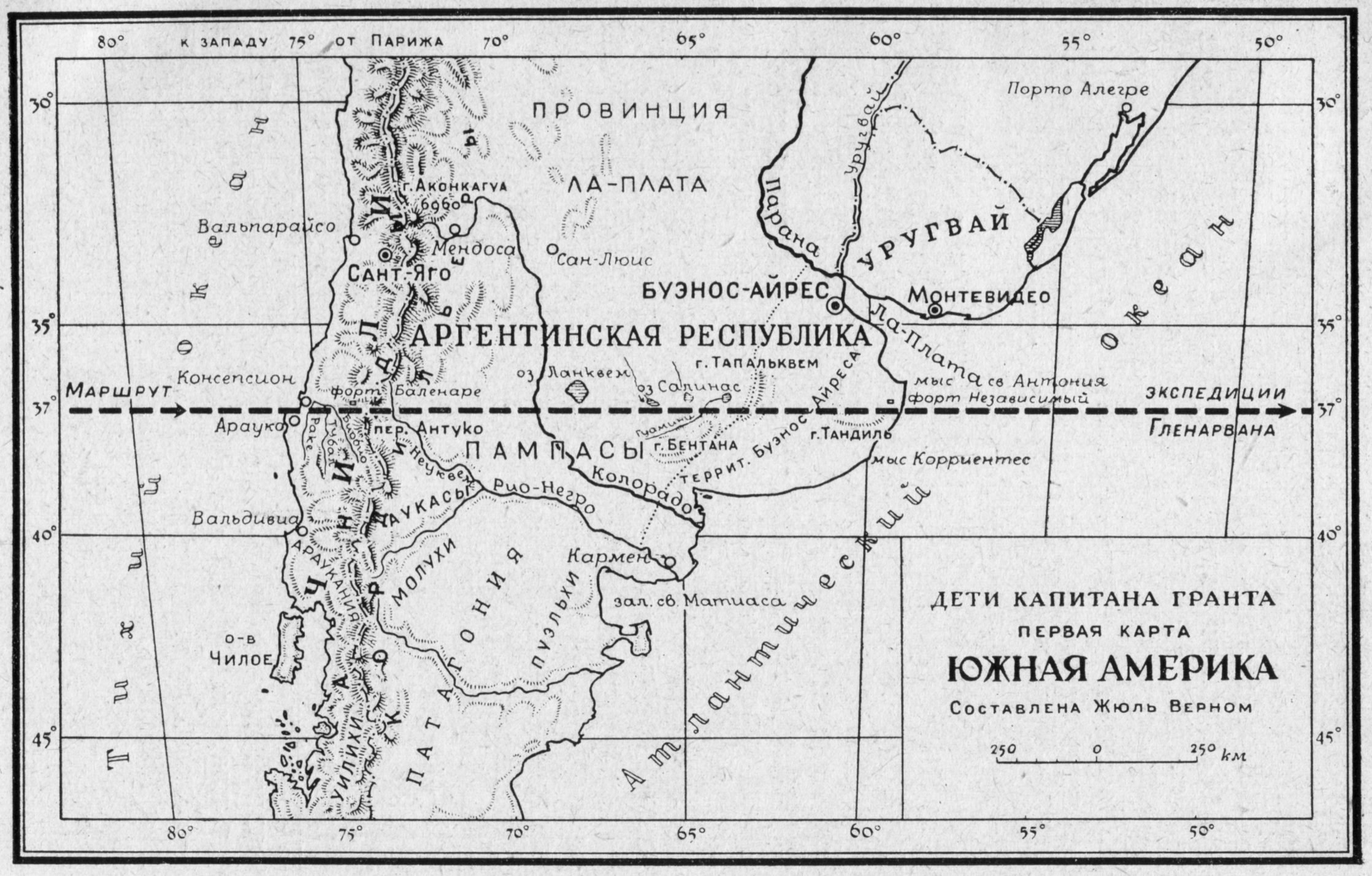 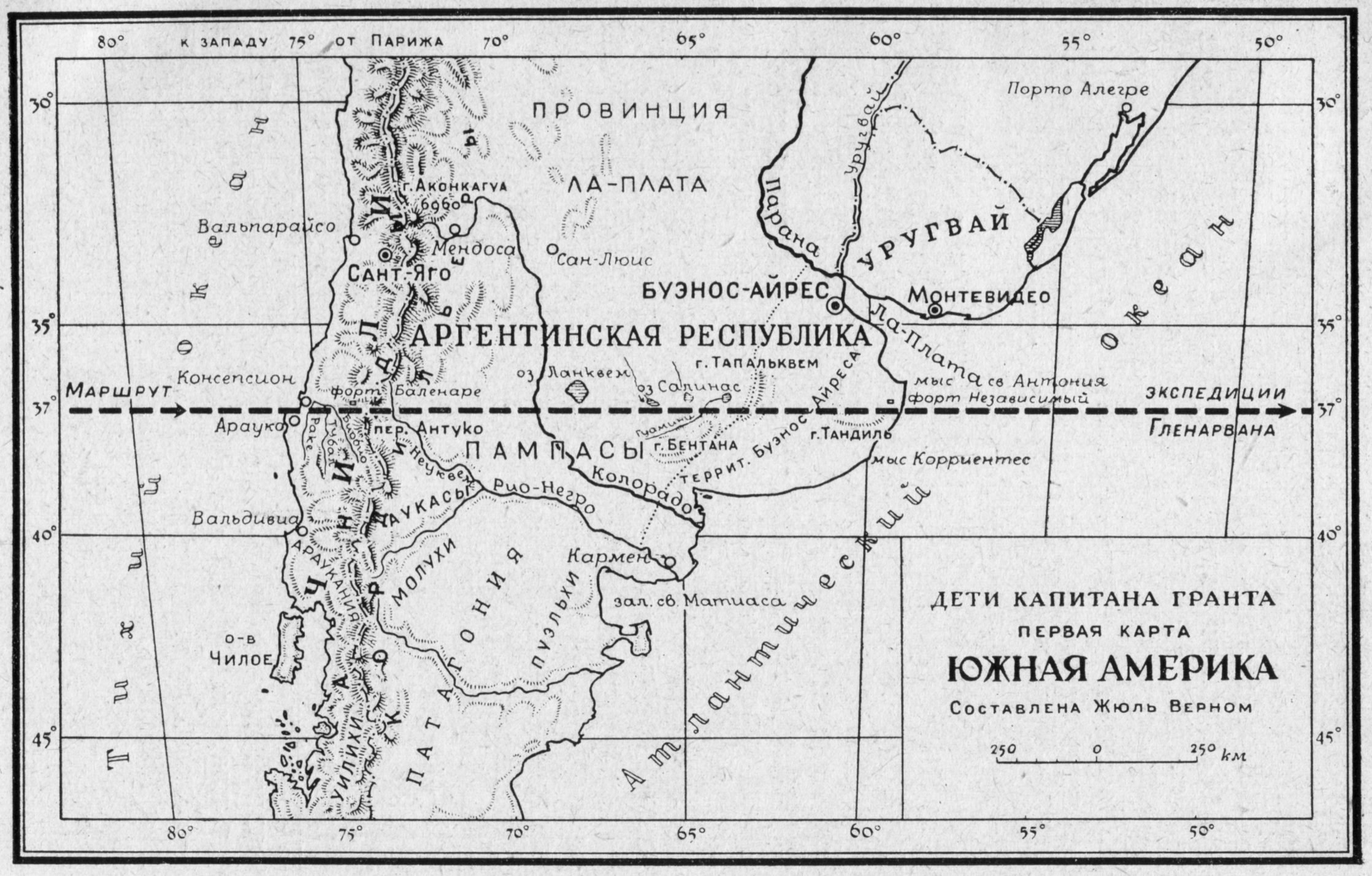 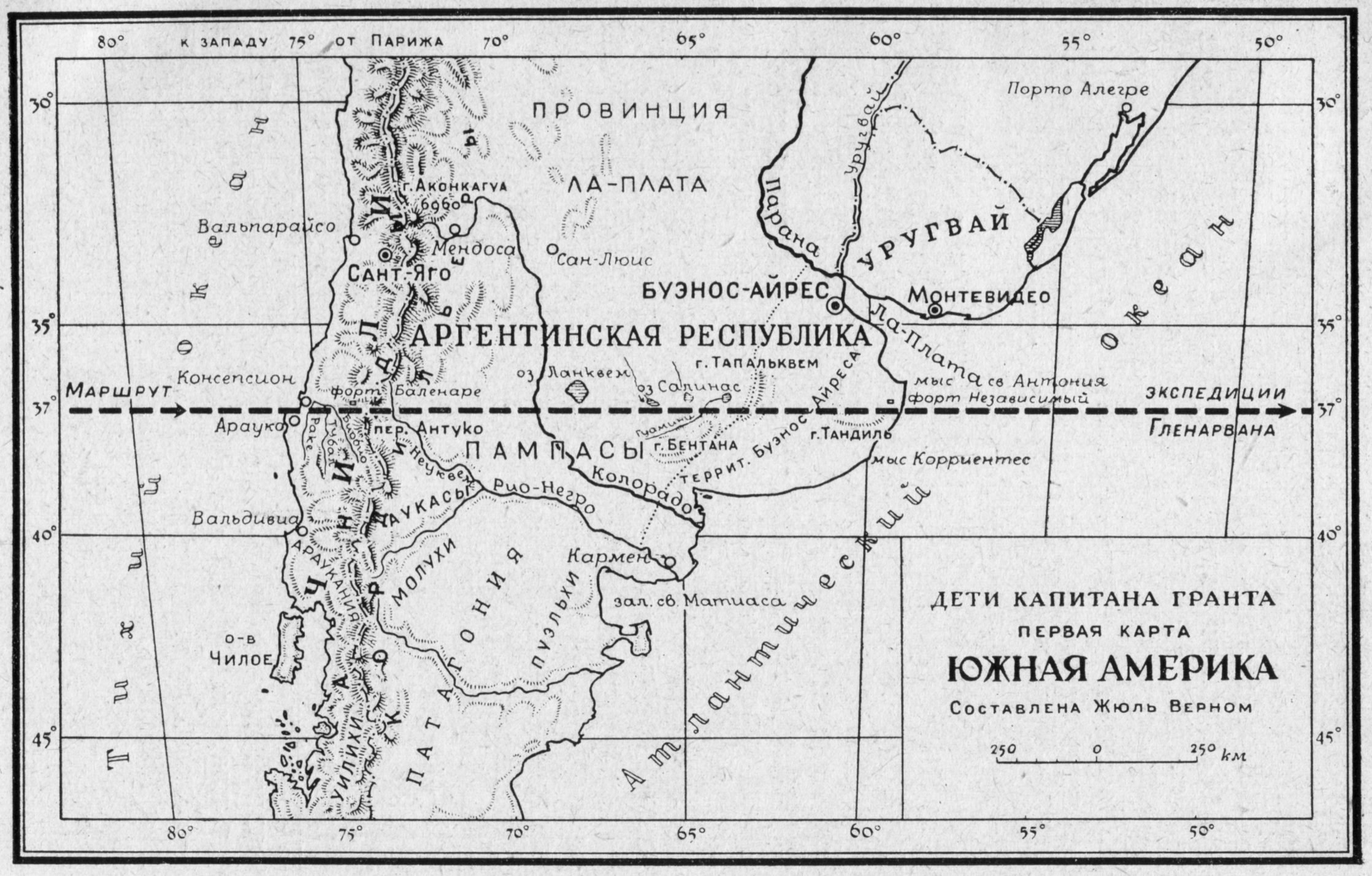 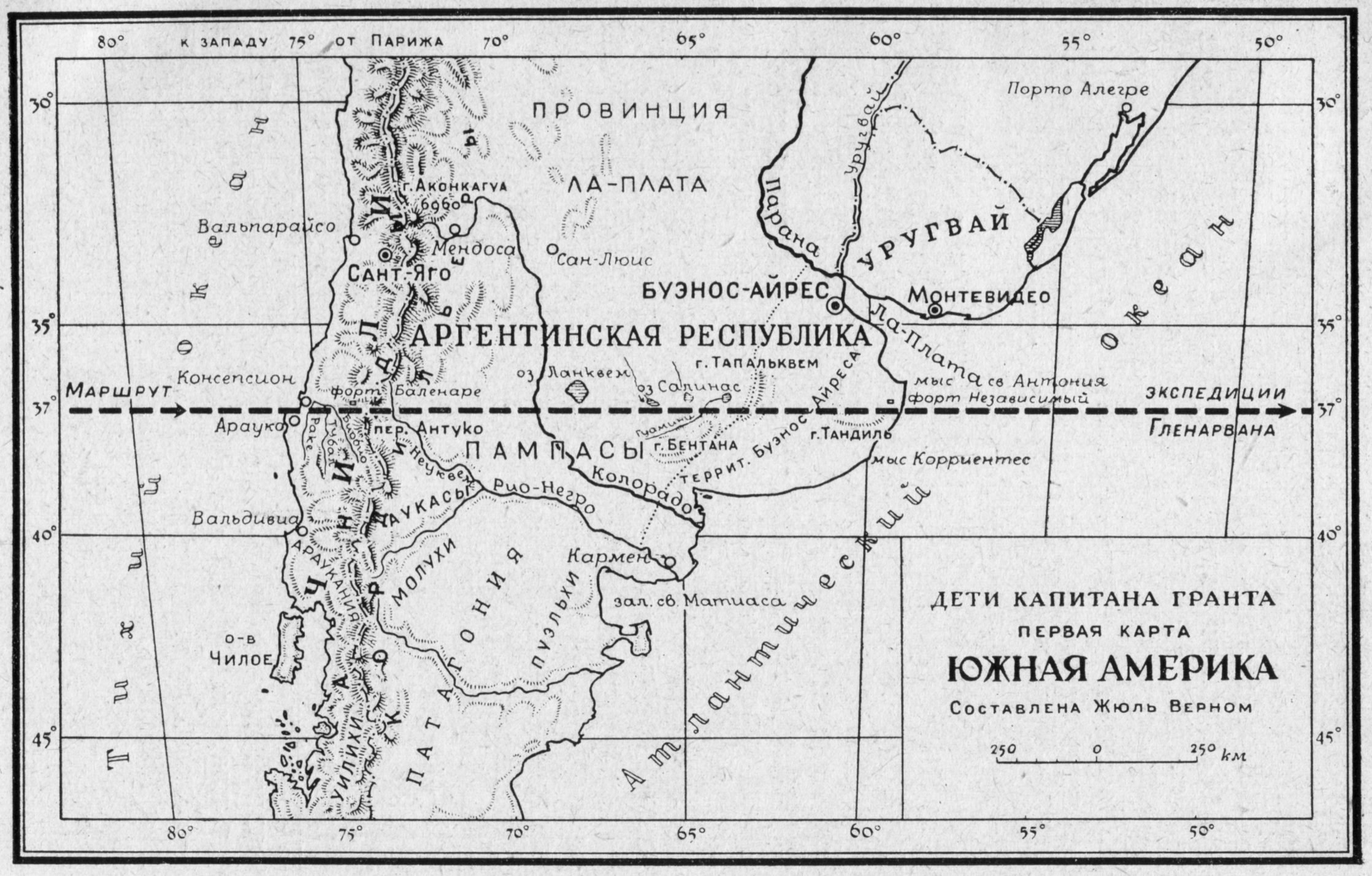 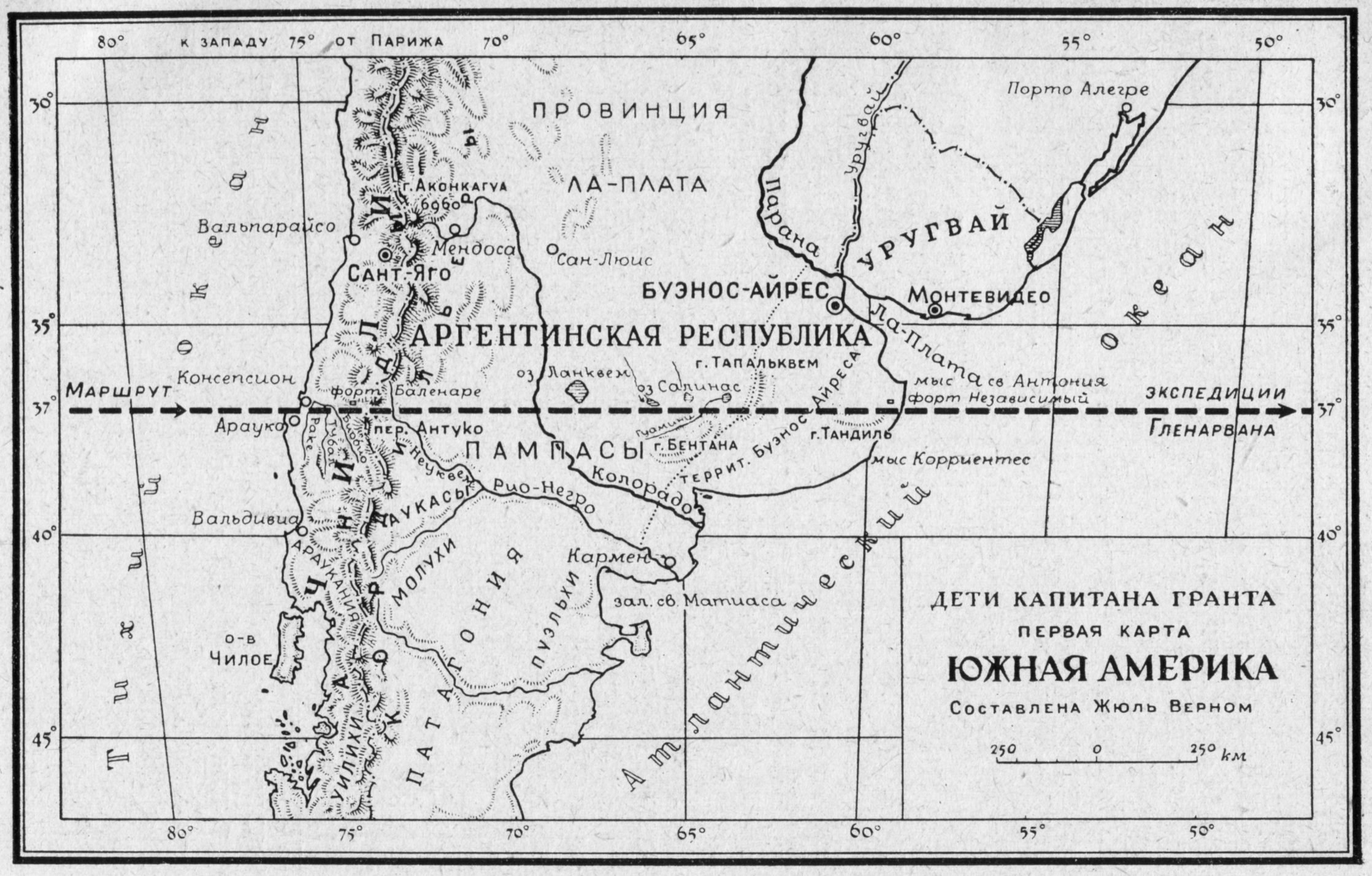 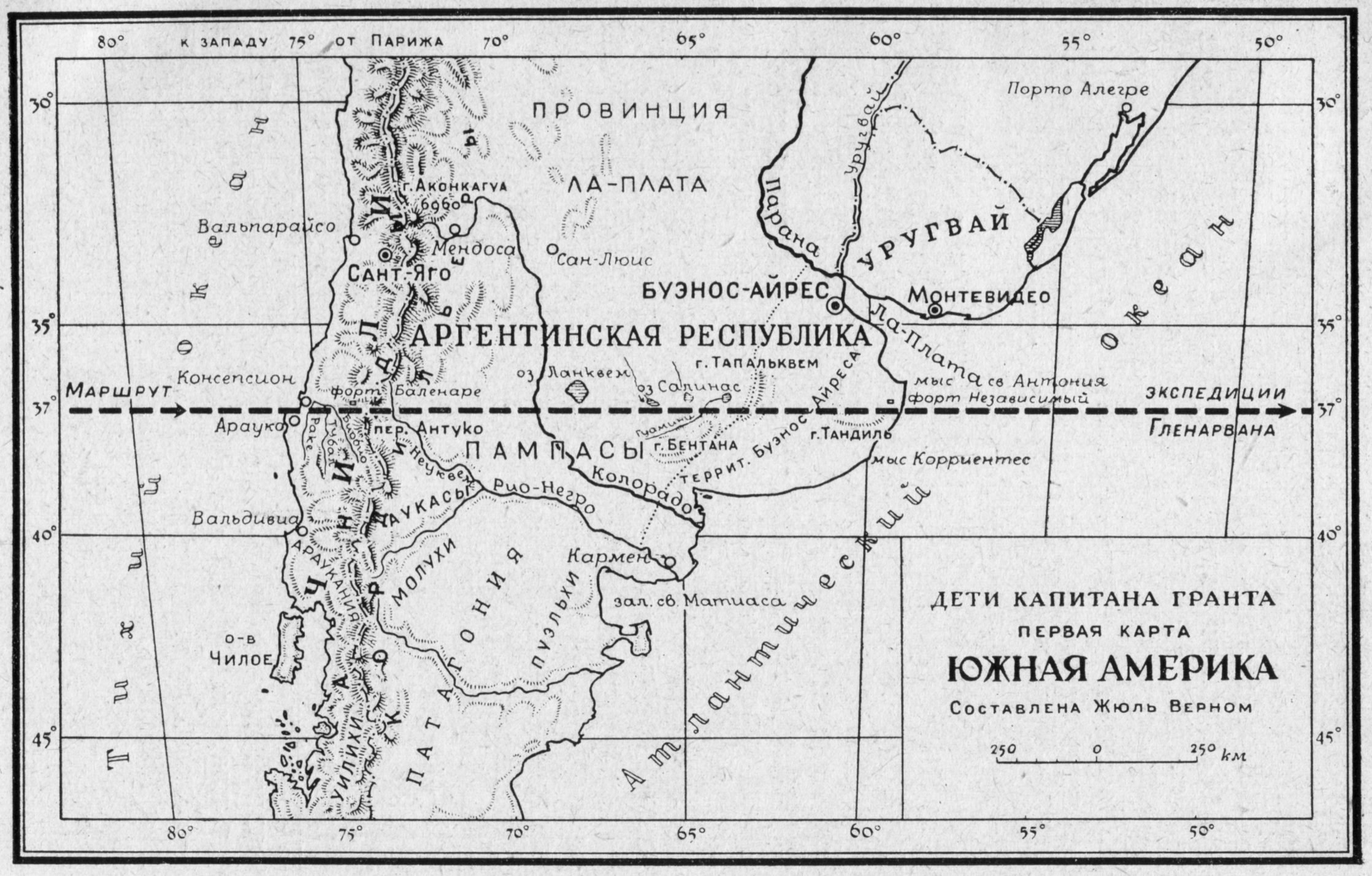 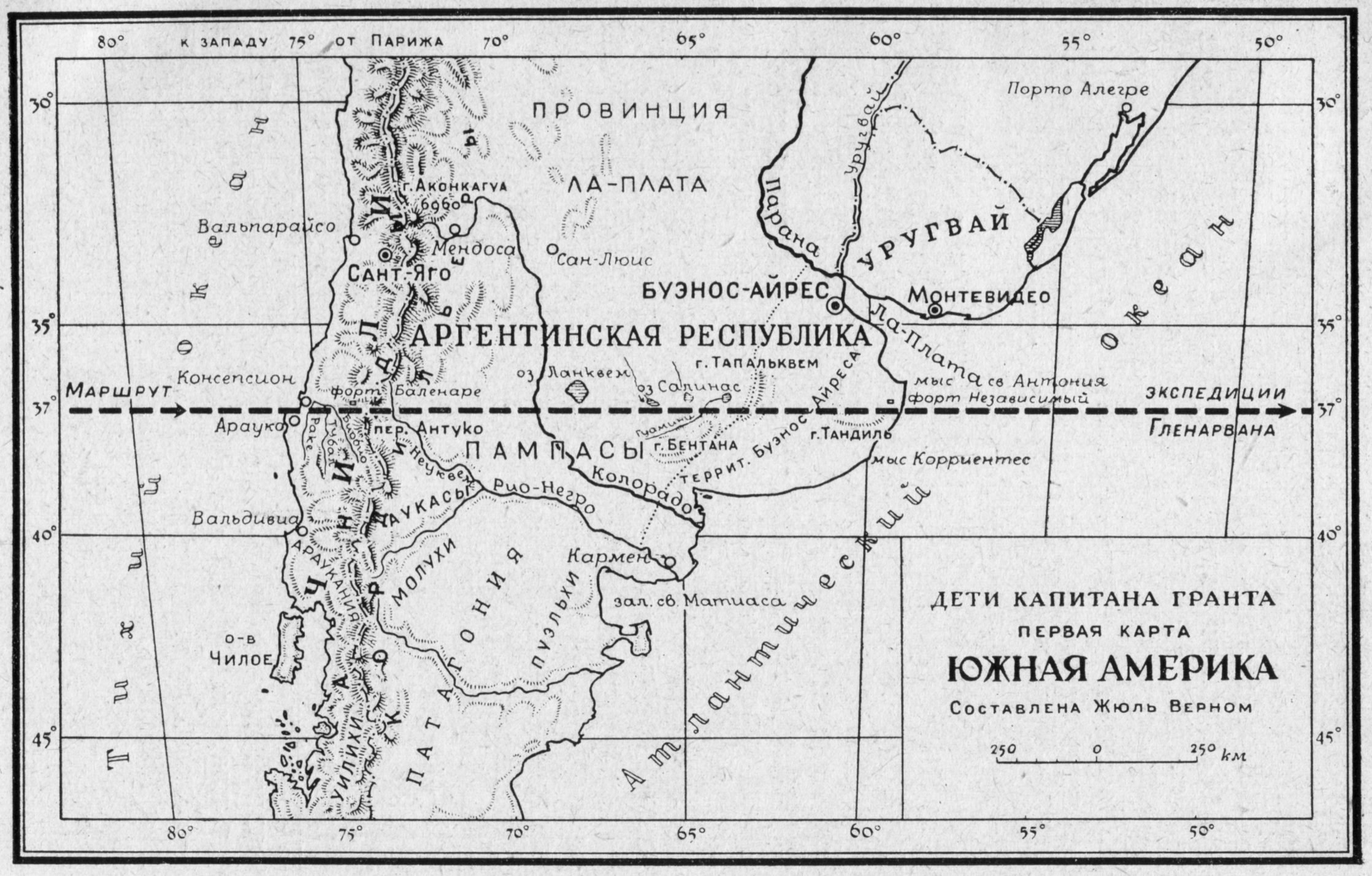 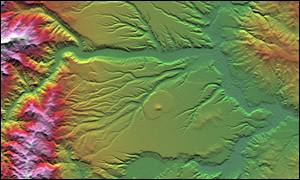 Строение поверхности,
закономерности размещения 
крупных форм рельефа
 в Южной Америке.
Полезные ископаемые.
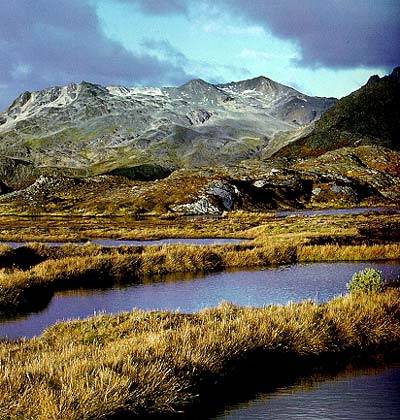 Цели урока:
Изучить особенности рельефа и полезных ископаемых Южной Америки 
Выявить зависимость между рельефом и тектоническим строением материка, а также между рельефом и полезными ископаемыми
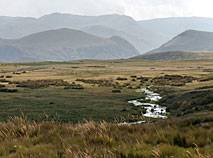 ФОРМЫ РЕЛЬЕФА
РАВНИНЫ
ГОРЫ
ПЛАТФОРМЫ
СКЛАДЧАТЫЕ ОБЛАСТИ
ВИДЫ ТЕКТОНИЧЕСКИХ СТРУКТУР
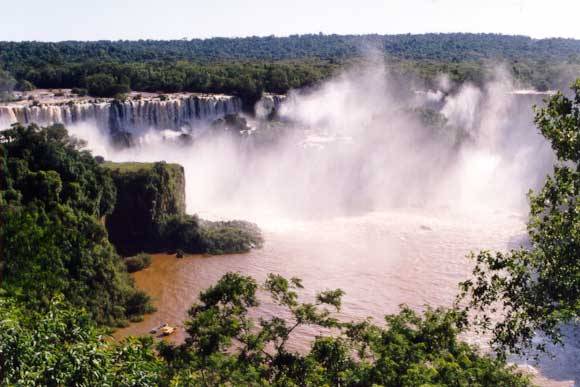 ПРИЧИНА
СЛЕДСТВИЕ
*
В основании лежит
 ЮА платформа
Преобладают равнины
Горы на западе
Области складчатости
Области новой
 складчатости
Горы молодые, высокие
Области новой
 складчатости
Землетрясения и 
извержения вулканов
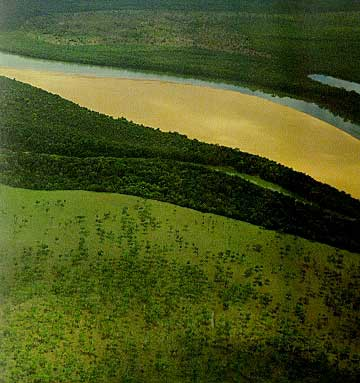 РАВНИНЫ ЮЖНОЙ АМЕРИКИ
ПЛОСКОГОРЬЯ (500 – 1000м)
ВОЗВЫШЕННОСТИ
(200 – 500м)
НИЗМЕННОСТИ
(0 – 200м)
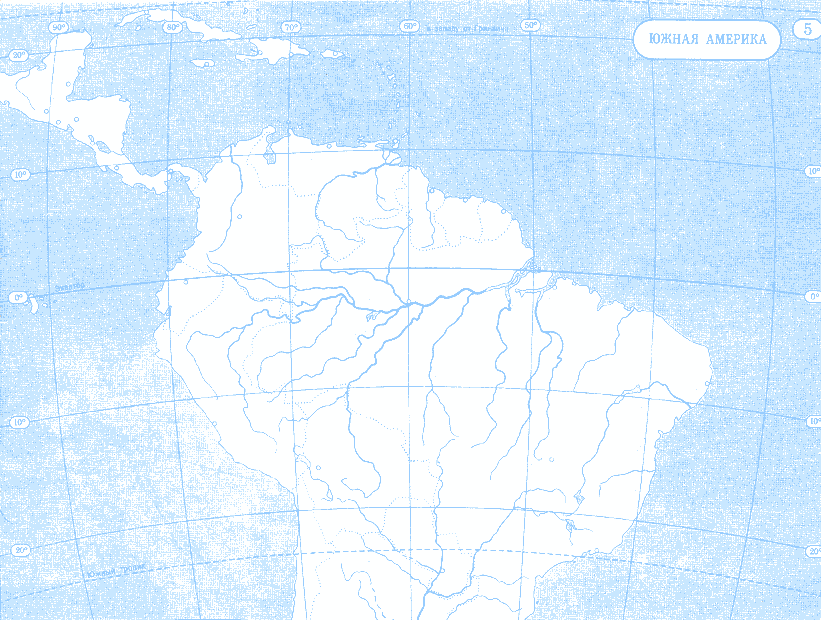 Оринокская низменность
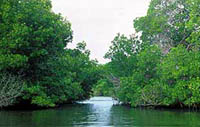 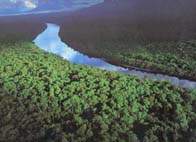 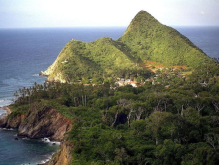 Амазонская низменность
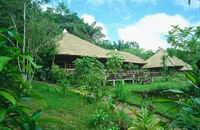 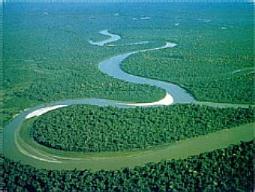 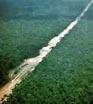 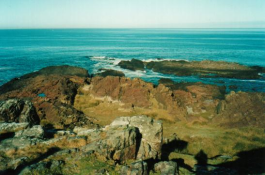 Ла-Платская низменность
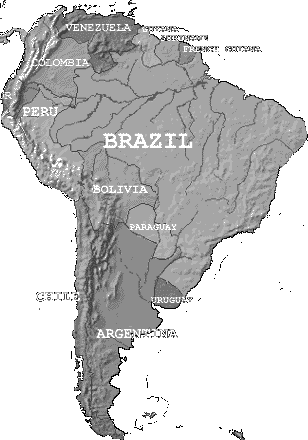 Гвианское плоскогорье
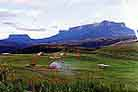 Бразильское плоскогорье
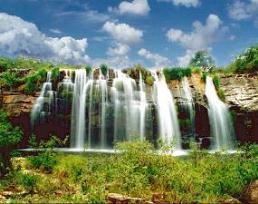 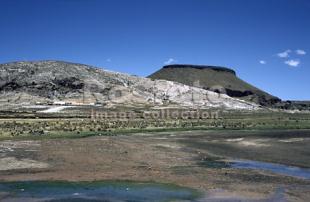 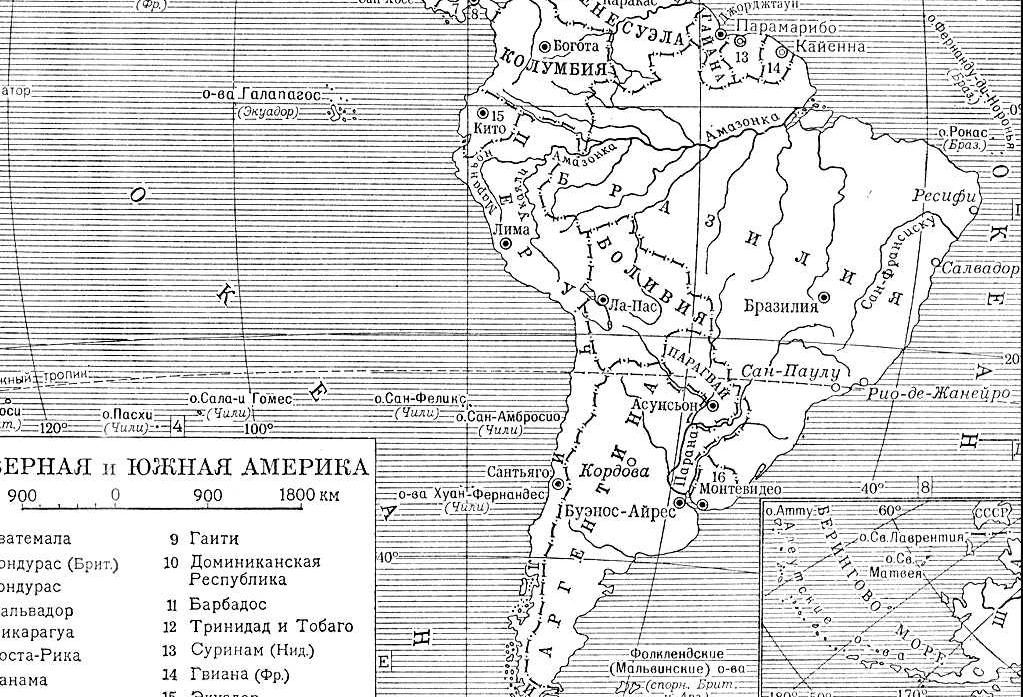 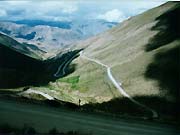 ГОРЫ АНДЫ
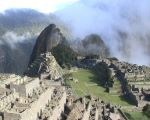 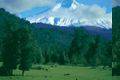 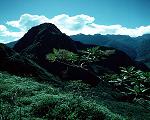 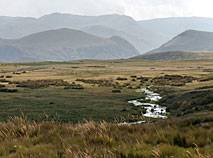 Вулкан Котопахи
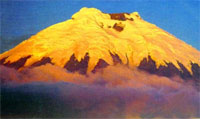 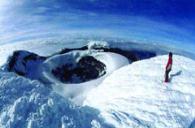 *
*
Вулкан Чимборасо
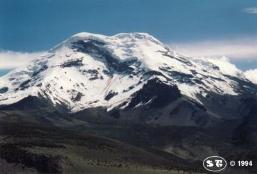 Гора Аконкагуа
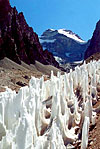 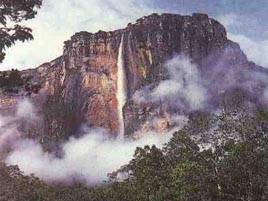 ГОРНЫЕ ПОРОДЫ
МЕТАМОРФИЧЕСКИЕ
(Мрамор, гнейс, кварцит)
МАГМАТИЧЕСКИЕ
(Руды)
ОСАДОЧНЫЕ
(Нефть, газ, уголь)
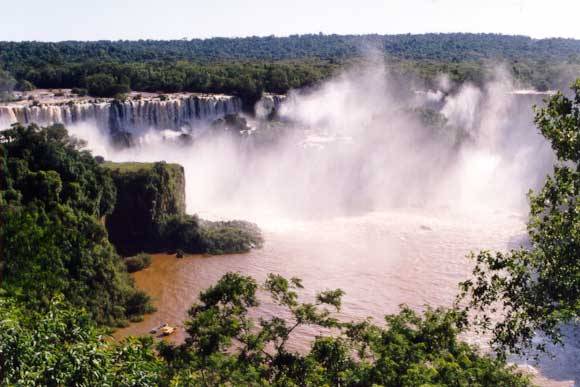 ПРИЧИНА
СЛЕДСТВИЕ
В основании лежит
 ЮА платформа
Преобладают равнины
*
Области складчатости
Горы на западе
Области новой
 складчатости
Горы молодые, высокие
Землетрясения и 
извержения вулканов
Области новой
 складчатости
Осадочный чехол
 платформ
Осадочные 
(уголь, нефть, газ)
Складчатые области и 
выходы кристаллического
 фундамента
Руды
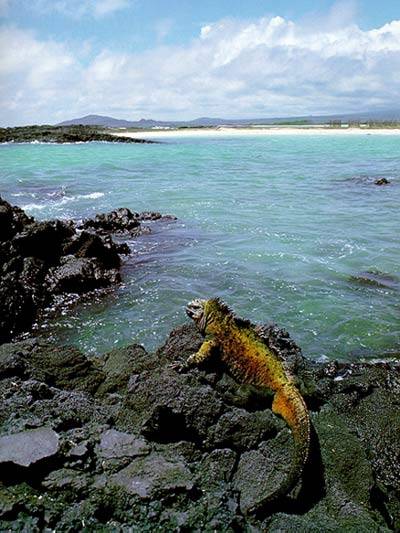 Какие формы рельефа преобладают на материке Южная Америка?
Почему горы находятся в западной части материка?
Покажите на карте крупные формы рельефа.
Назовите самую высокую точку Южной Америки.
В чём проявляется зависимость рельефа Южной Америки от строения земной коры.
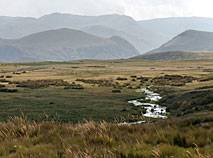 ФОРМЫ РЕЛЬЕФА
РАВНИНЫ
ГОРЫ
ПЛАТФОРМЫ
СКЛАДЧАТЫЕ ОБЛАСТИ
ВИДЫ ТЕКТОНИЧЕСКИХ СТРУКТУР
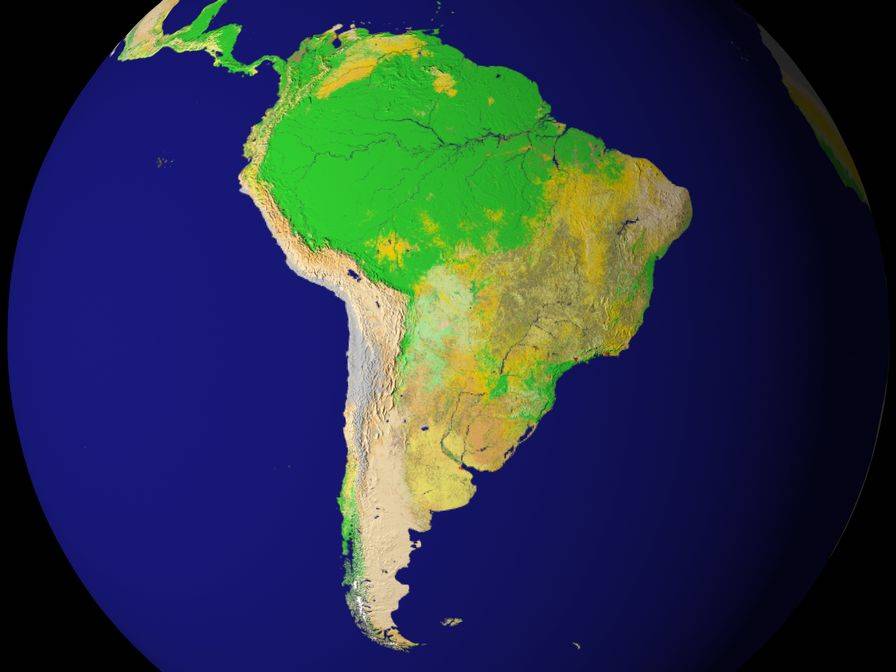 Домашнее задание
Подготовить рассказ о крупных формах рельефа Южной Америки (стр. 193-196)
Сравнить рельеф и полезные ископаемые Южной Америки и Африки, сделать вывод по результатам сравнения
Южная Америка